Hope Program Online Class on
Hope Program Class on “Relationships”
Lesson Outline of Topics 
“Relationships”
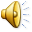 Establishing Your Standards
Lesson 5
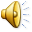 Exercise
Instructions:  (5-10 Minutes)

Review the list of qualities, values or behaviors found on the next slide.

Write down on a separate piece of paper,  at least ten (10) of those qualities or behaviors that you prefer which make you happy in a relationship.

Then, on your hand-written list, circle the qualities or behaviors that are non-negotiable.

To stop your power point from automatically advancing, right click on the screen with your mouse or hit the “S” button on your keyboard. 

When you are ready to advance to the next slide, hit your space bar.
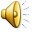 Qualities, Values and Behaviors that Make You the Happiest in a Relationship
Loyal
Trustworthy
Honest
Loving
Kind
Responsible
Good Listener
Smart
Moral
Has Integrity
Good Sense of Humor
Thoughtful
Generous
Confident
Faithful
Clean
Easy Going
Respectful
Attractive
Good Communicator
Appreciative
Truthful
Loves Me for who I am
Doesn't Run Away When 
	      Problems Arise
Sympathetic
Employed
Good With Kids
Dedicated
Respects Me
Work Ethic
Calm
Has Patience
Likes Animals
Good Kisser
Provider
Spontaneous
Cherishes Me
Well Spoken
Not a Cheater 
Creative
Wise
Puts You First
Respectful to My Friends
Goal Oriented
Strong
Honors Me
Likes My Family!
Gentle
Expressive
No STDs
Not Sexist
Wants to Get Married
Not Prejudice 
Not Judgmental of Others 
Sacrifices for Me
Mechanically Inclined
Good Cook
Loves the Same Thing You Do
Daring
Sharp Dresser
Is a Homebody
He Loves God
Musical
Thrifty
Sexy
Independent
All of his teeth
Full head of hair
Speaks Another Language
Religious
Competitive
Politically Conservative
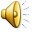 Results of this Exercise
By completing this exercise, you have made a distinction between what are your preferences and what are your standards.

A standard is following a principle or conviction no matter what it may cost in a relationship.

Congratulations!  You have just established a set of standards.
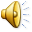 Determining Standards
for a 
Healthy Relationship
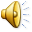 Everyone has relationship standards.
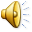 There are certain relationship standards that should be inflexible.
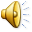 Question
So, what keeps people from setting higher standards?
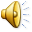 Once a person recognizes her standards, communicates them,
 and 
enforces them, 
she will influence others to treat her in a way that meets her needs…
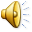 If you are willing to GIVE to a relationship 
love, affection, respect, honesty, 
and 
hard work;

	Then, 
you should expect that much in return!
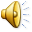 Creating Standards
 for a 
Healthy Relationship
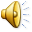 Creating Standards for a Healthy Relationship
I must feel attracted to him.
He must have a genuine interest in me and desire to spend significant time with me.
He must be honest, trustworthy, and faithful. 
I must feel safe when I am with and around this person.
He must practice good self-care and not engage in unhealthy or destructive behaviors.
He must have ambition or goals, and be success-oriented.
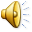 Creating Standards for a Healthy Relationship
He must be employed or energetically pursuing employment; enrolled in an education or training program, etc.
He must believe in equality and fairness in a relationship.
He must treat me well and is not prone to criticize or be argumentive.
He must make an effort to get along with my family and friends.
He has interests and activities of his own and needs to respect my choice to pursue activities that interest me.
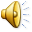 Creating Standards for a Healthy Relationship
He must be able to handle conflicts and differences in a fair and civil manner, and be willing to make compromises.
He should bring encouragement and positive attitudes into my life.
He must like children and must accept my children and be willing to learn how to co-parent in a cooperative manner.
He must not be overly-involved with unstable friends or family members who demand excessive time, money, resources, etc.
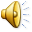 The following are sample “wish list” items:
He comes from a particular race, ethnicity, nationality, or religious background.  (for some, this might be a standard)
He has particular physical traits I like.
He has achieved a special educational, professional, or income level.
He is athletic, or artistic, or philosophical, or handy, or funny, etc.
He has social and political beliefs that closely match mine.
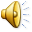 Applying Godly Standards
Godly standards can lead you 
into a more 
rich and fulfilling relationship.
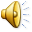 Applying Godly Standards
I will date and marry only a Christian. 
2 Corinthians 6:14-15 
	Do not be bound together with unbelievers; for what partnership have righteousness and lawlessness, or what fellowship has light with darkness? Or what harmony has Christ with Belial, or what has a believer in common with an unbeliever?                                (page  860)
Deuteronomy 22:10
	You shall not plow with an ox and a donkey together.
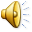 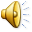 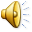 Applying Godly Standards
2.  I will reserve sexual and physical intimacy for marriage.

1 Thessalonians 4:3-7
	It is God’s will that you should be sanctified: that you should avoid sexual immorality; that each of you should learn to control your own body in a way that is holy and honorable, not in passionate lust like the pagans, who do not know God; and that in this matter no one should wrong or take advantage of a brother or sister…. For God did not call us to be impure, but to live a holy life.
	
Hebrews 13:4
	 Marriage should be honored by all, and the marriage bed kept pure, for God will judge the adulterer and all the sexually immoral.
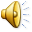 Applying Godly Standards
3.  I will date with the aim towards marriage. 
1 Corinthians 7:1-2
	Now concerning the things about which you wrote, it is good for a man not to touch a woman.  But because of immoralities, each man is to have his own wife, and each woman is to have her own husband.
1 Timothy 5:14
	I will therefore that the younger women marry, bear children, guide the home and give the enemy no occasion to speak reproachfully.
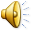 Applying Godly Standards
4.  I will guard my thoughts by thinking about pure things. 


Philippians 4:8,9 
	Finally, brethren, whatever is true, whatever is honorable, whatever is right, whatever is pure, whatever is lovely, whatever is of good repute, if there is any excellence and if anything worthy of praise, dwell on these things.  The things you have learned and received and heard and seen in me, practice these things, and the God of peace will be with you.
 
Colossians 3:2
	Set your mind on the things above, not on the things that are on earth.
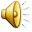 Applying Godly Standards
5. I will seek out a community of Christians and listen to their counsel.  
2 Timothy 2:22
	Now flee from youthful lusts and pursue righteousness, faith, love and peace, with those who call on the Lord from a pure heart.
 
Psalm 37:30
 	The godly offer good counsel; they teach right from wrong.
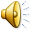 Applying Godly Standards
6. I will not allow cultural pressure to override God’s plan for me. 


Romans 12:1-2
	Therefore, I urge you, brothers and sisters, in view of God’s mercy, to offer your bodies as a living sacrifice, holy and pleasing to God—this is your true and proper worship. Do not conform to the pattern of this world, but be transformed by the renewing of your mind. Then you will be able to test and approve what God’s will is—his good, pleasing and perfect will.


James 4:4
	You adulteresses, do you not know that friendship with the world is hostility toward God? Therefore whoever wishes to be a friend of the world makes himself an enemy of God.
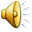 Applying Godly Standards
6.  I will not allow cultural pressure to override God’s plan for me. 

Psalm 1: 1-2
 	Blessed is the one who does not walk in step with the wicked or stand in the way that sinners take or sit in the company of mockers, but whose delight is in the law of the LORD, and who meditates on his law day and night.
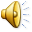 Applying Godly Standards
6.  I will not allow cultural pressure to override God’s plan for me. 

Psalm 1: 3
 	That person is like a tree planted by streams of water, which yields its fruit in season and whose leaf does not wither-- whatever they do prospers.
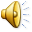 Applying Godly Standards
7.  I will establish a list of values and will not compromise them. 

Romans 14:22
 	The faith which you have, have as your own conviction before God. Happy is he who does not condemn himself in what he approves.
 
Psalm 119:9-11
	How can a young person stay on the path of purity?  By living according to your word.  I seek you with all my heart; do not let me stray from your commands.  I have hidden your word in my heart that I might not sin against you.
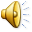 Applying Godly Standards
1.   I will date and marry only a Christian. 
			2 Corinthians 6:14-15  ;  Deuteronomy 22:10
2.  I will reserve sexual and physical intimacy for marriage.
			1 Thessalonians 4:3-7  ;  Hebrews 13:4
3.  I will date with the aim towards marriage. 
			1 Corinthians 7:1-2 ;  1 Timothy 5:14
4.  I will guard my thoughts by thinking about pure things. 
                           Philippians 4:8,9 ;    Colossians 3:2
5.  I will seek out a community of Christians and listen to their counsel.  
                           2 Timothy 2:22;  Psalm 37:30
6.  I will not allow cultural pressure to override God’s plan for me. 
			Romans 12:1-2;  James 4:4;    Psalm 1: 1-3
7.  I will establish a list of values and will not compromise them. 
			Romans 14:22;  Psalm 119:9-11
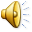 The End of Lesson 5
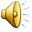